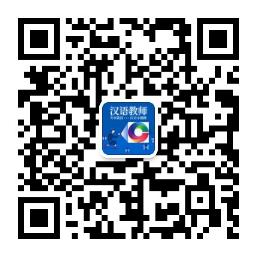 jiào shì
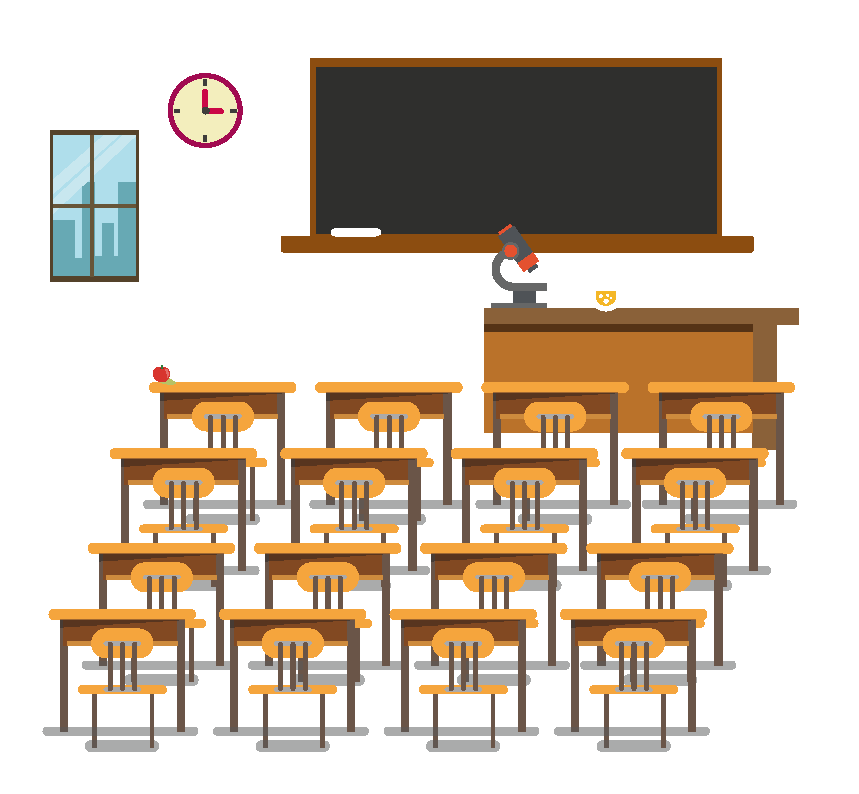 教室
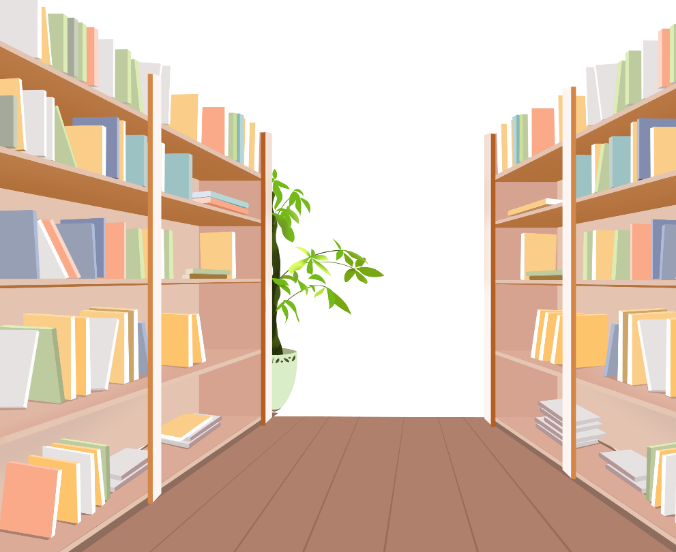 yuèlǎn      shì
阅览室
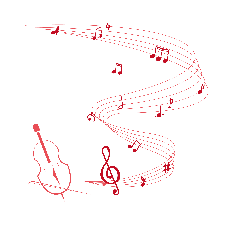 yīnyuè       shì
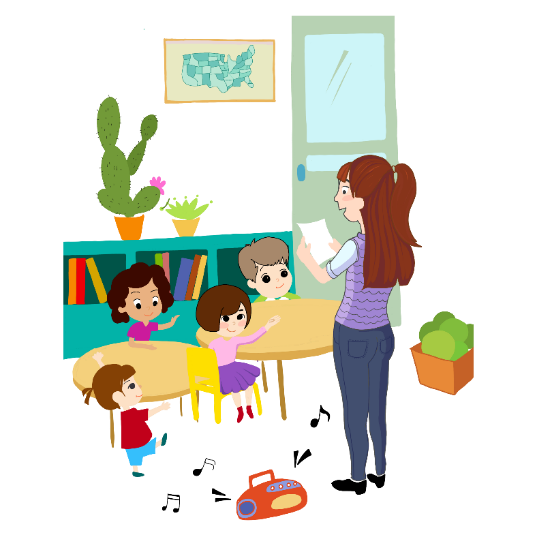 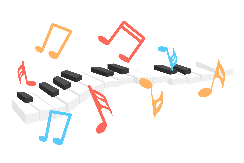 音乐室
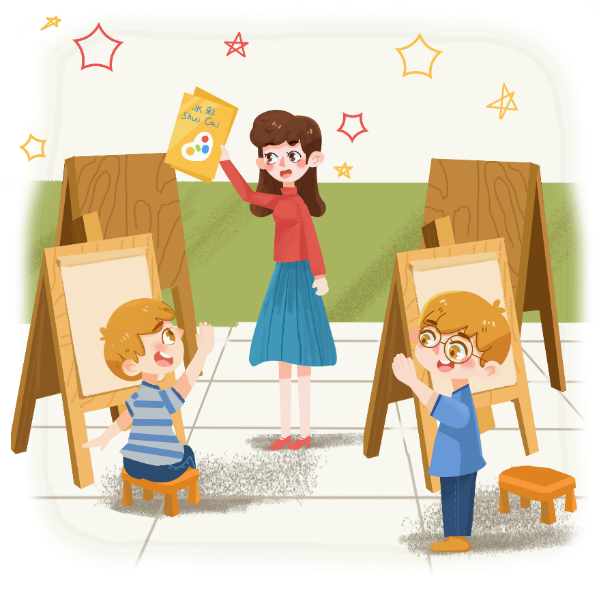 měishù      shì
美术室
jìsuànjī        shì
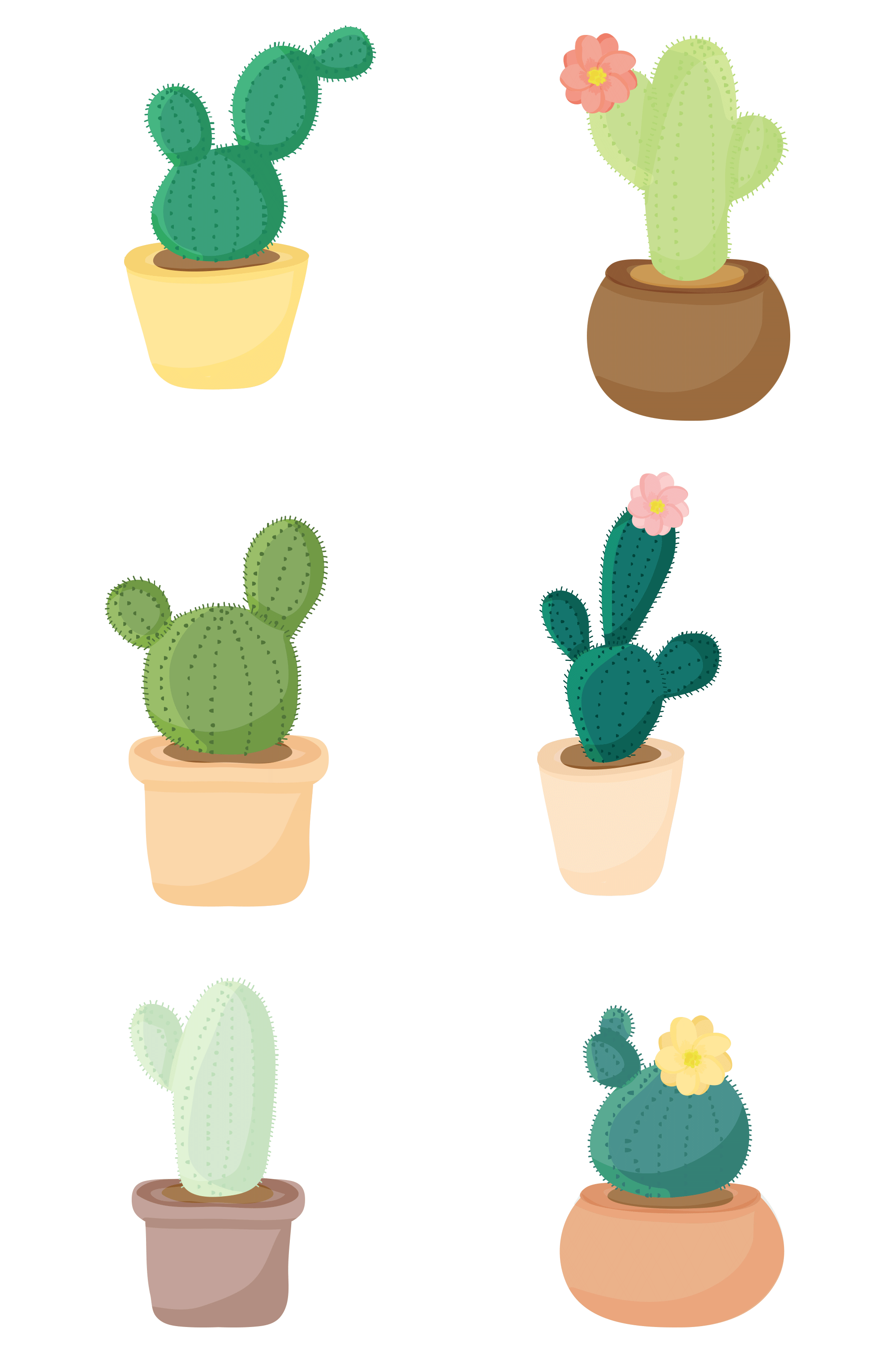 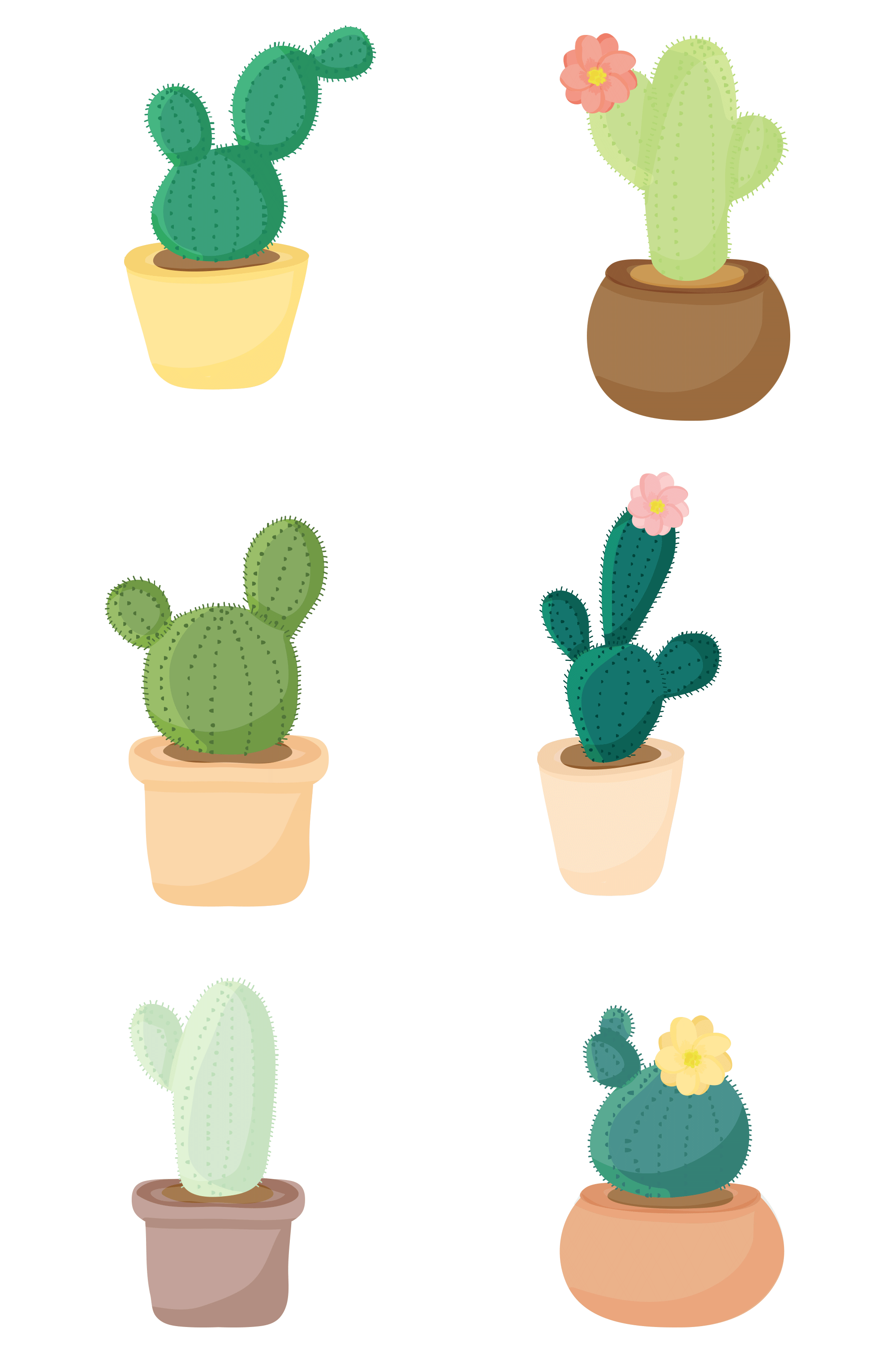 计算机室
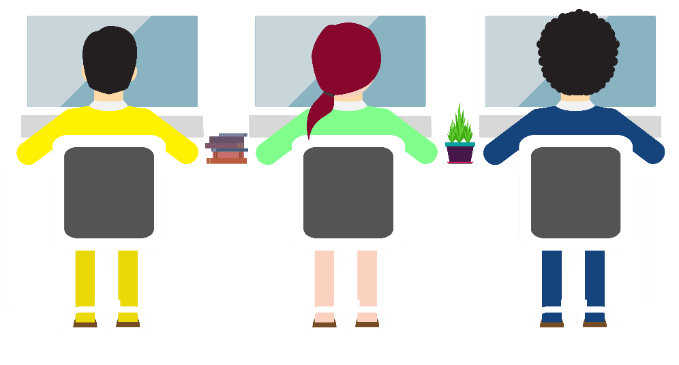 huódònɡ     shì
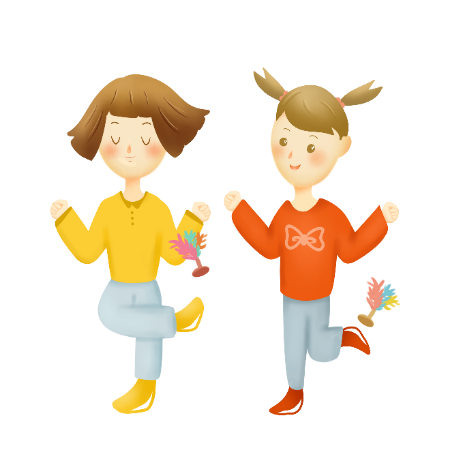 活动室
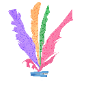 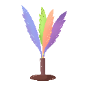 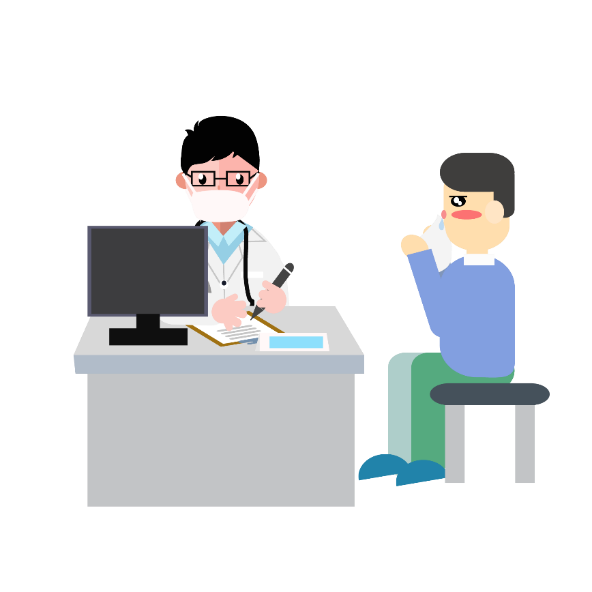 yīwù        shì
医务室
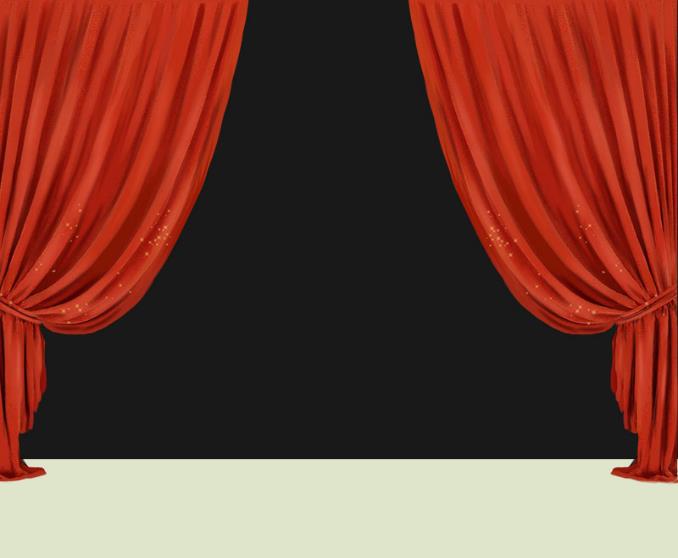 lǐ tánɡ
礼堂
shí tánɡ
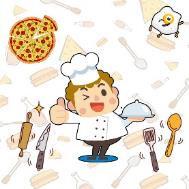 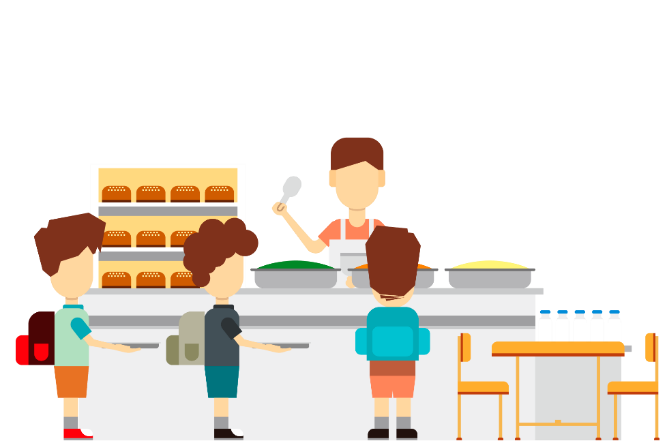 食堂
Office
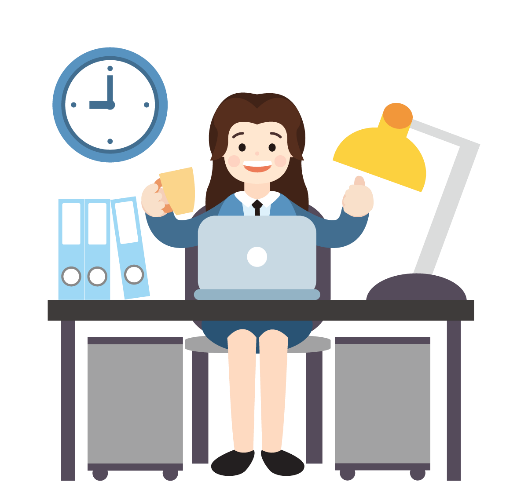 bànɡōnɡ     shì
办公室
Meeting room
huìyì         shì
会议室
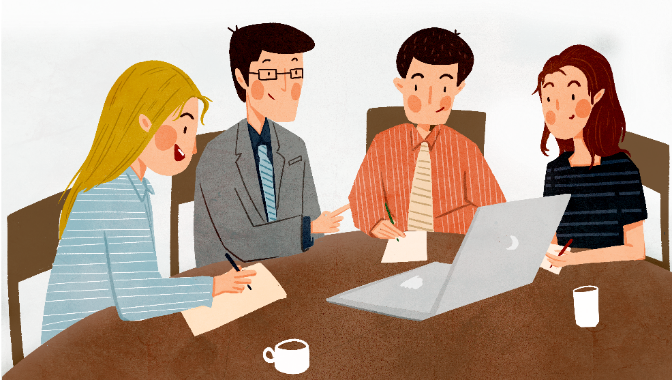 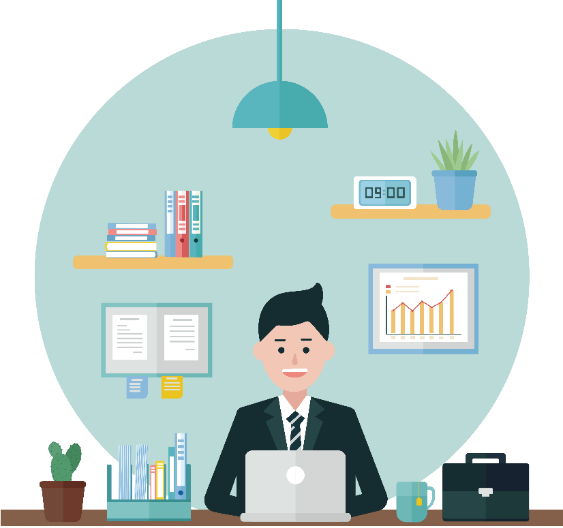 xiàozhǎnɡ    shì
校长室
……在几层？
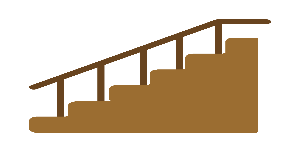 1. 请学生看图回答问题，并练习介词“在”的使用；
2.首先点击正确的楼层，然后点击正确的图片；
3.如果选择正确，人物就会走到那里，并出现参考答案。
GO
教室在几层？
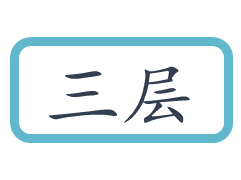 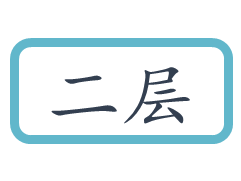 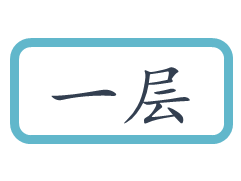 2层
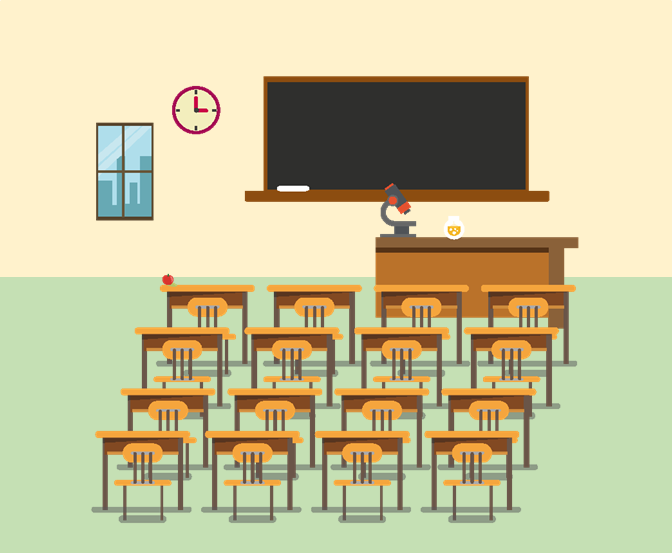 教室
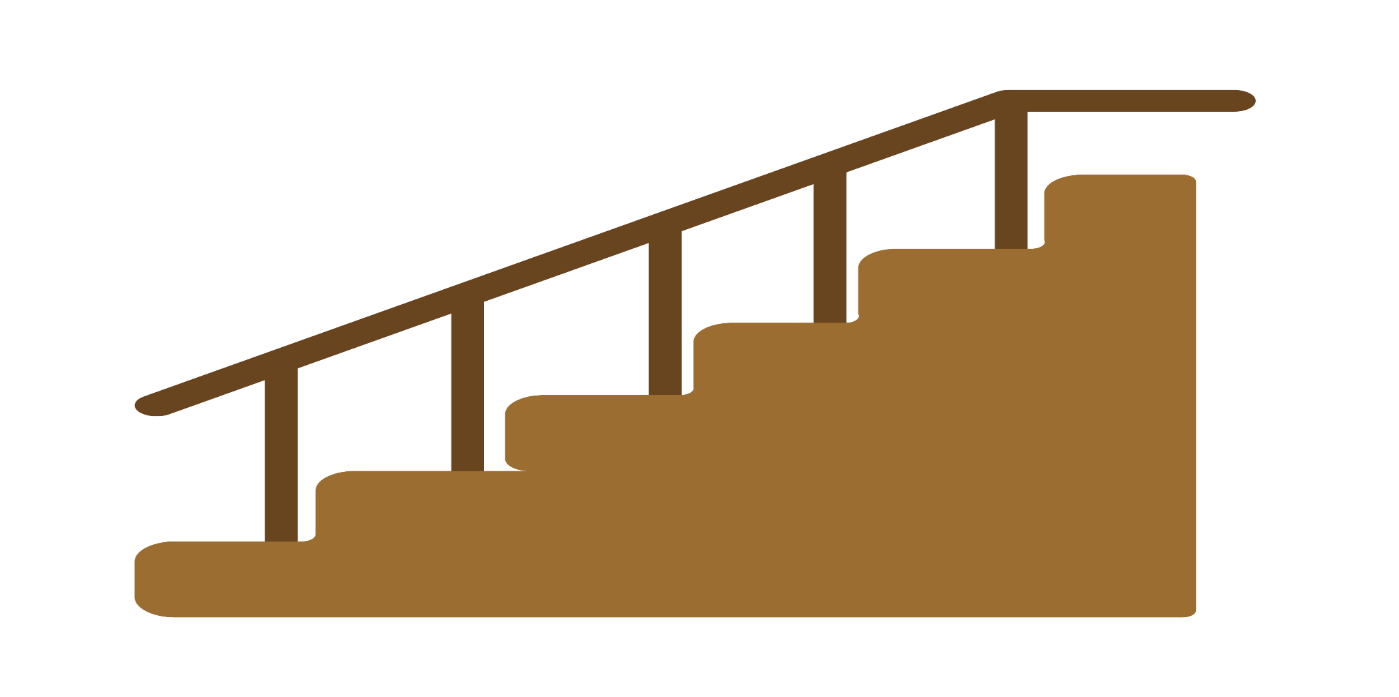 教室在二层。
食堂在几层？
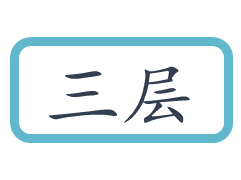 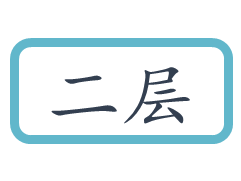 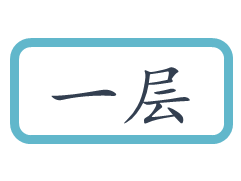 1层
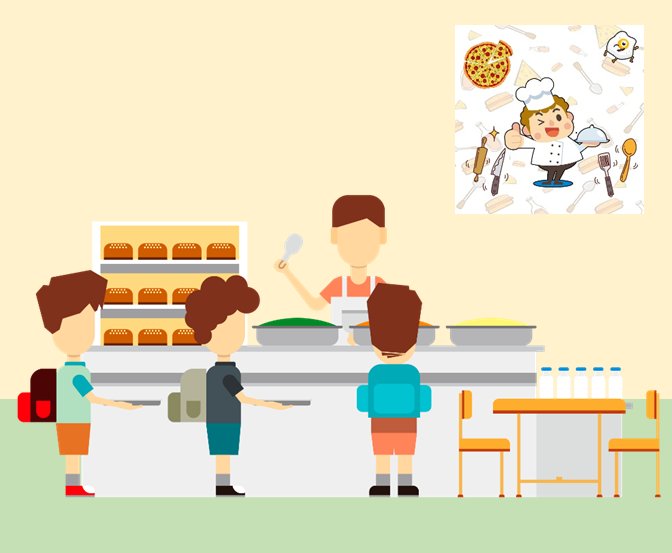 食堂
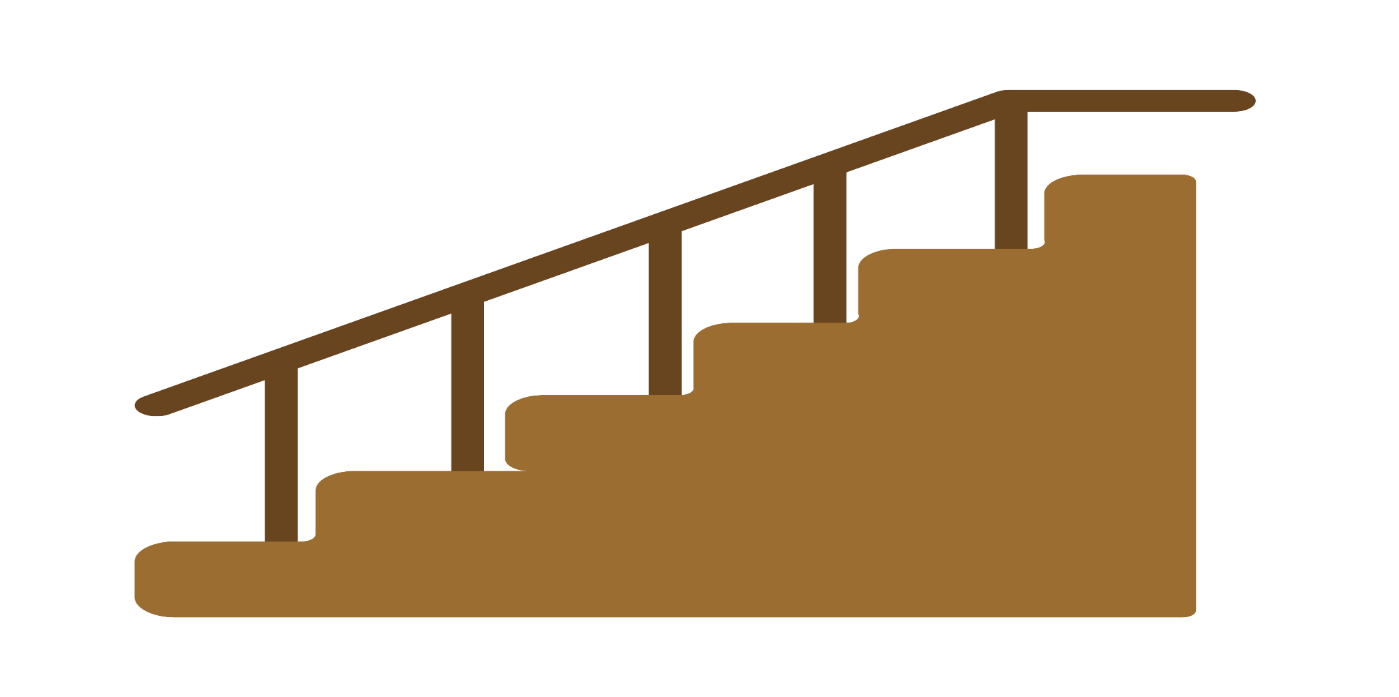 食堂在一层。
活动室在几层？
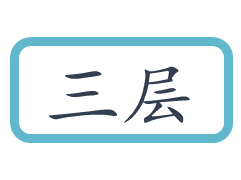 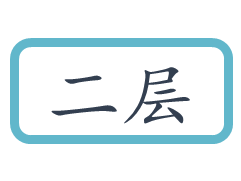 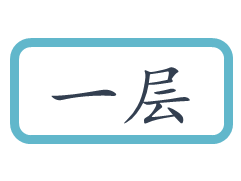 2层
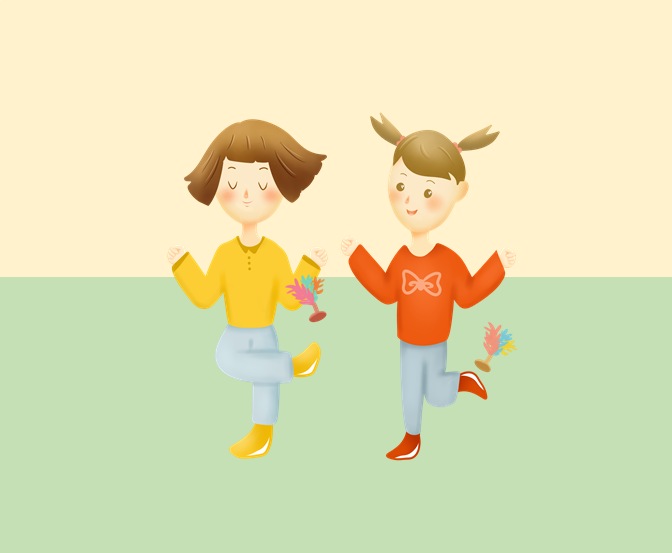 活动室
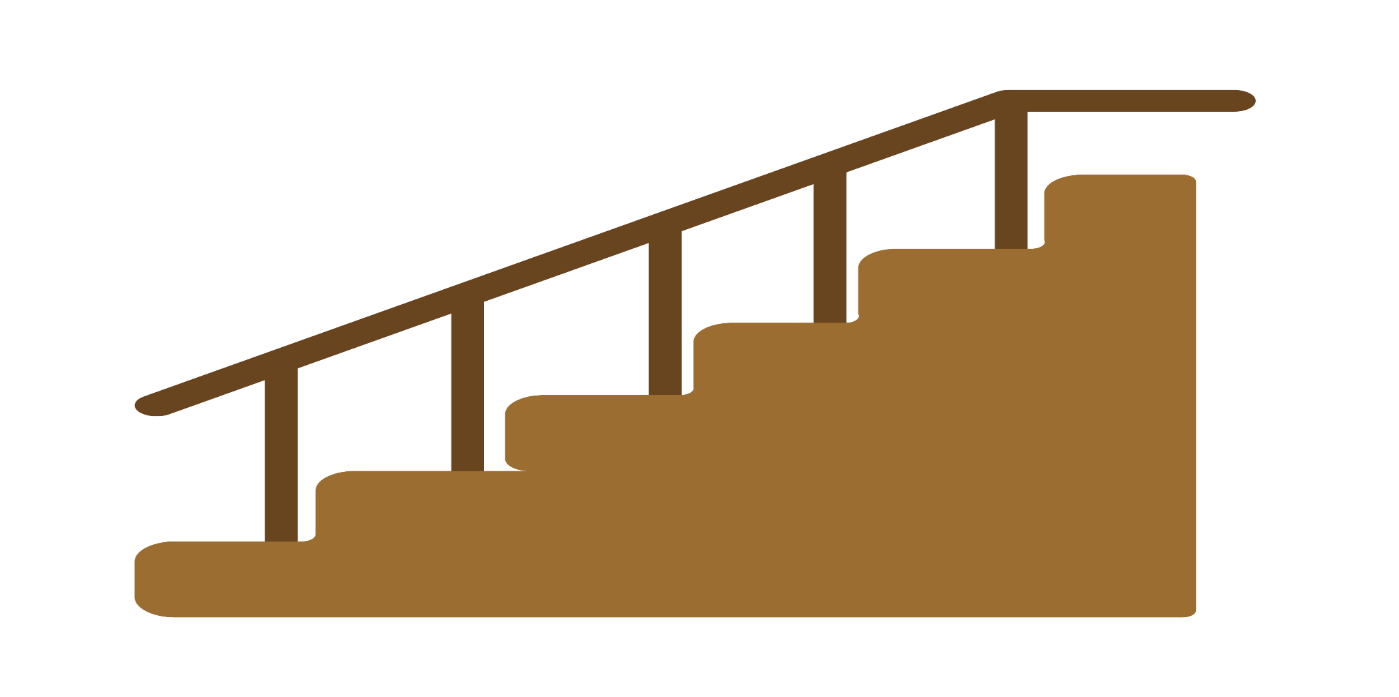 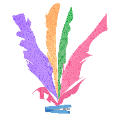 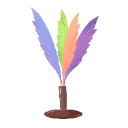 活动室在二层。
礼堂在几层？
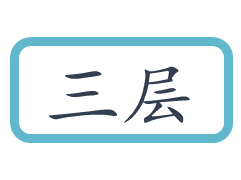 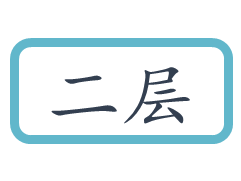 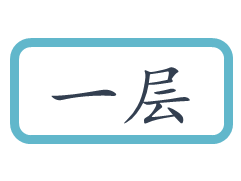 1层
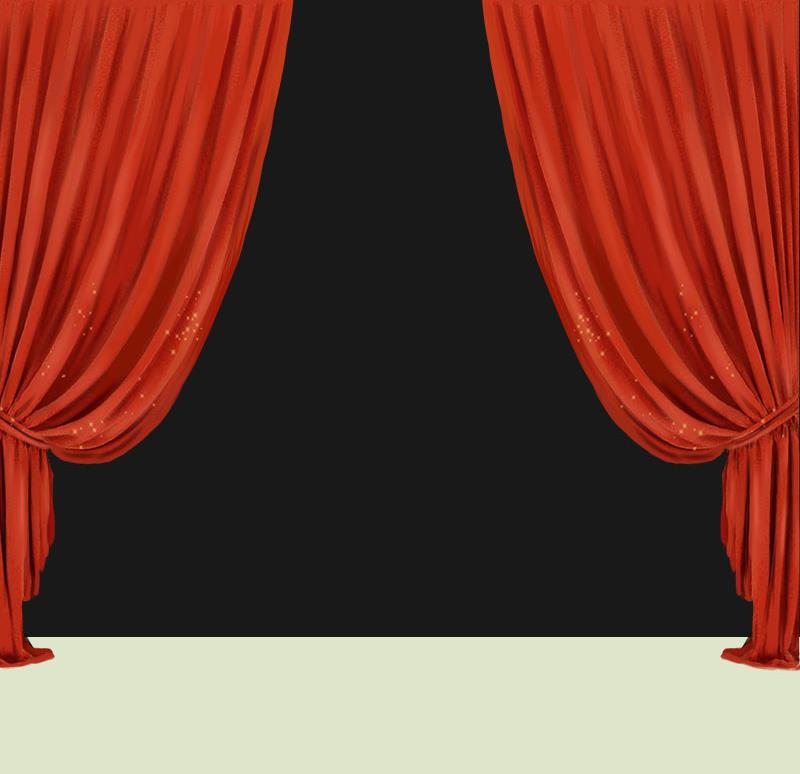 礼堂
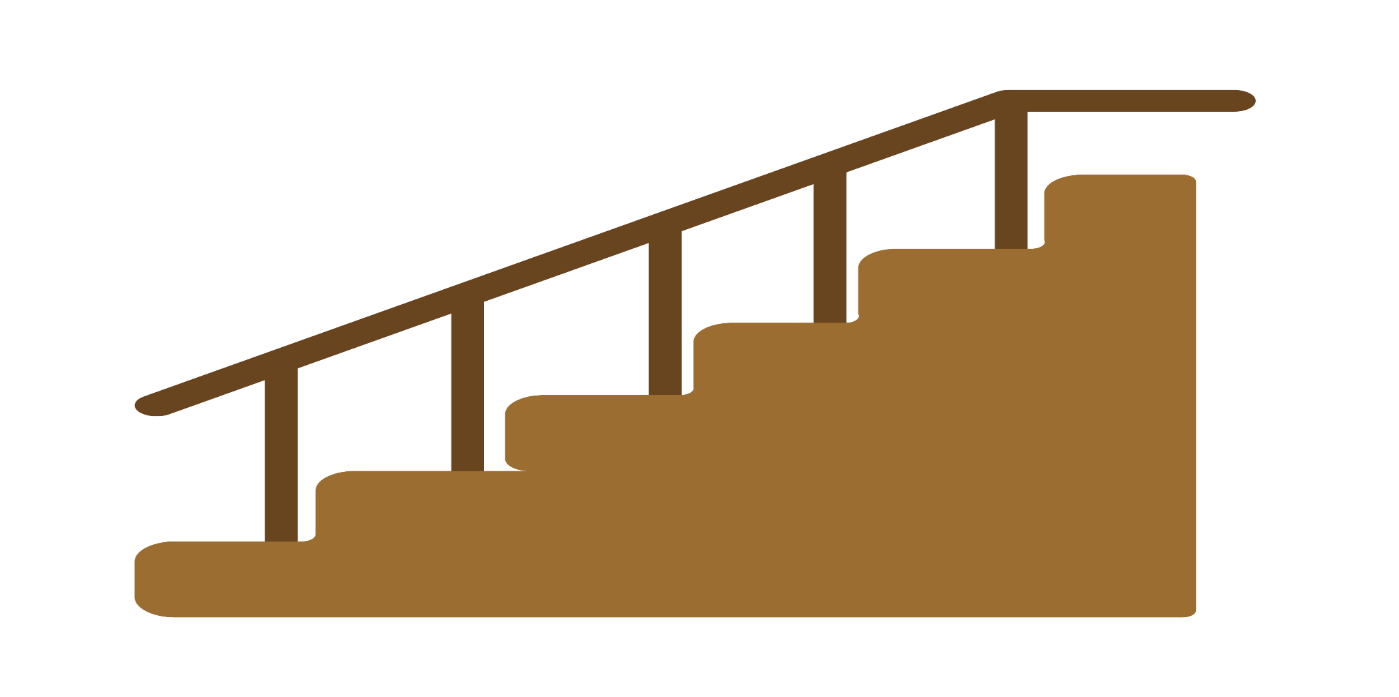 礼堂在一层。
音乐室在几层？
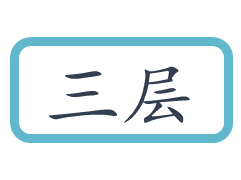 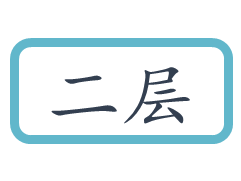 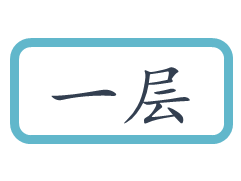 3层
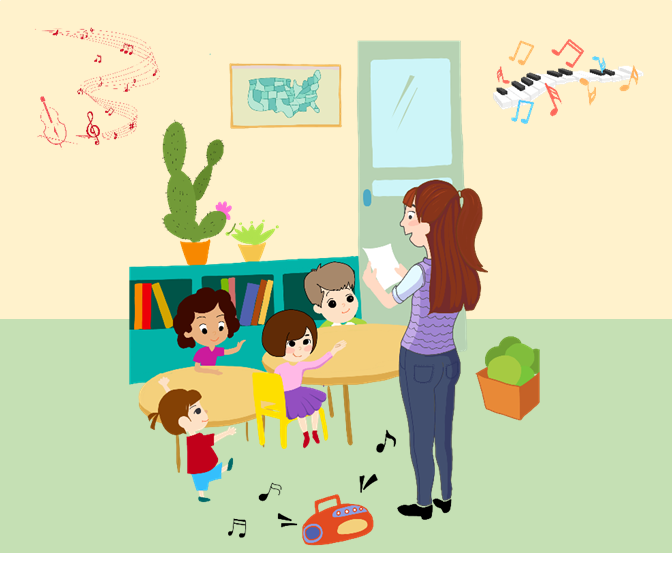 音乐室
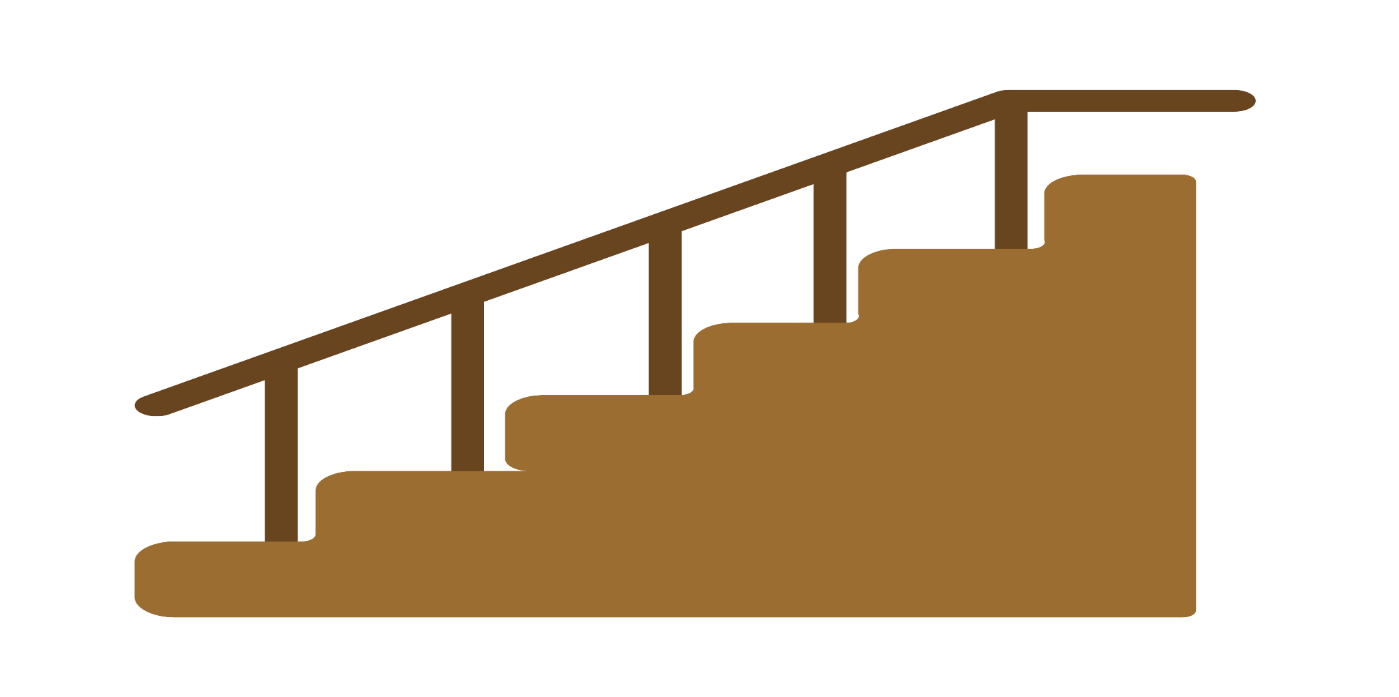 音乐室在三层。
阅览室在几层？
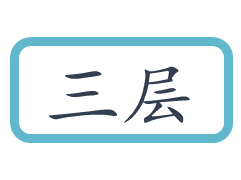 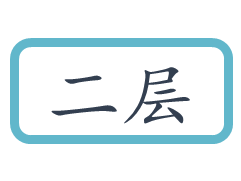 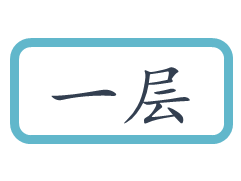 3层
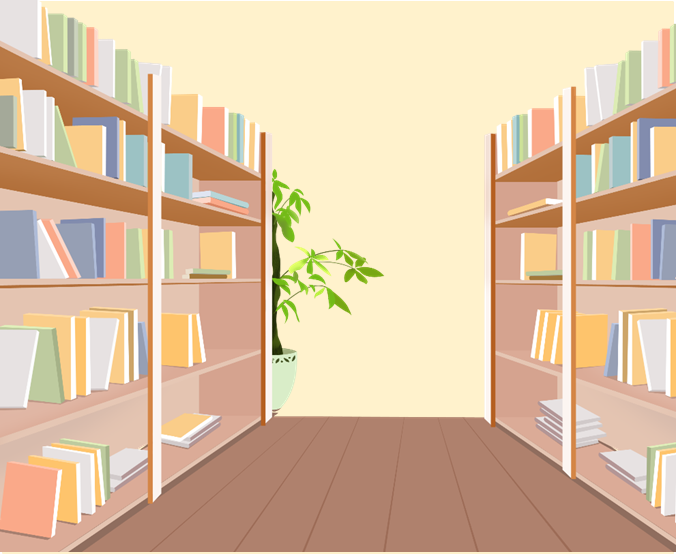 阅览室
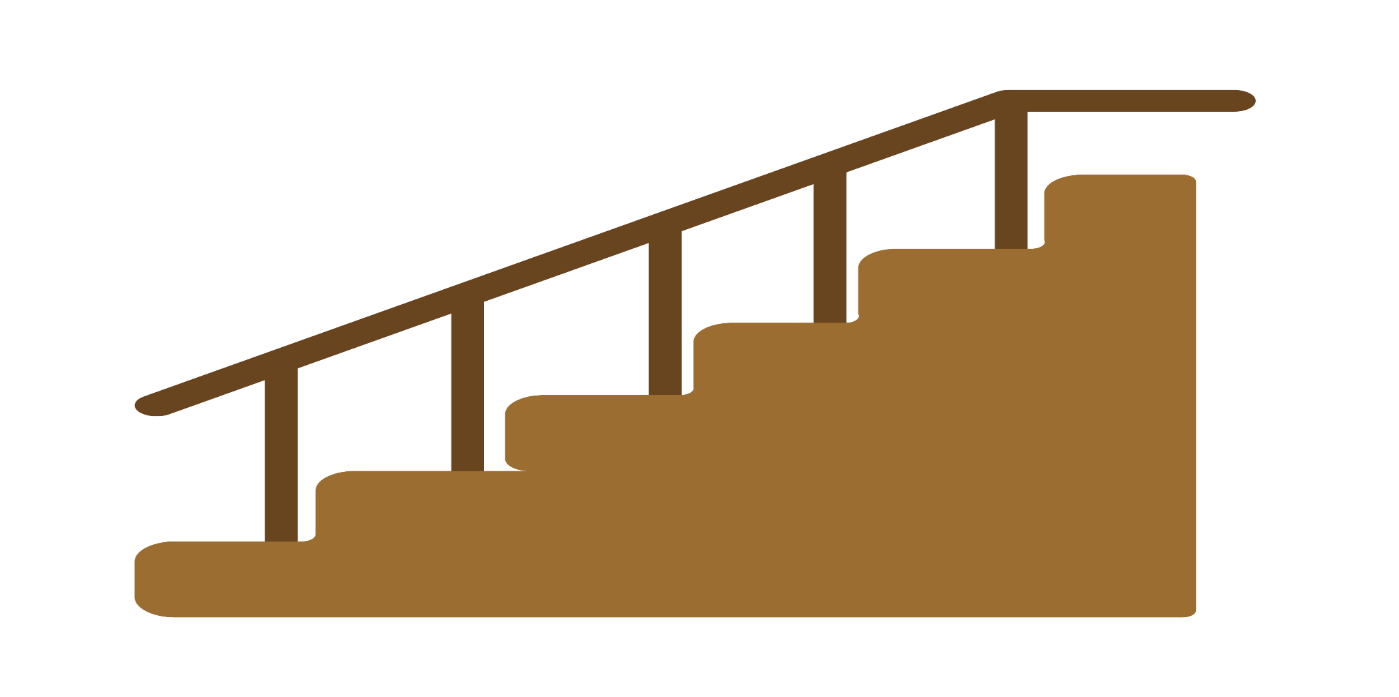 阅览室在三层。
医务室在几层？
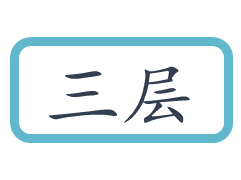 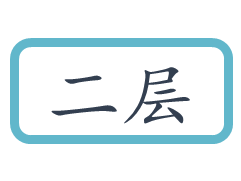 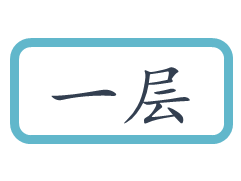 2层
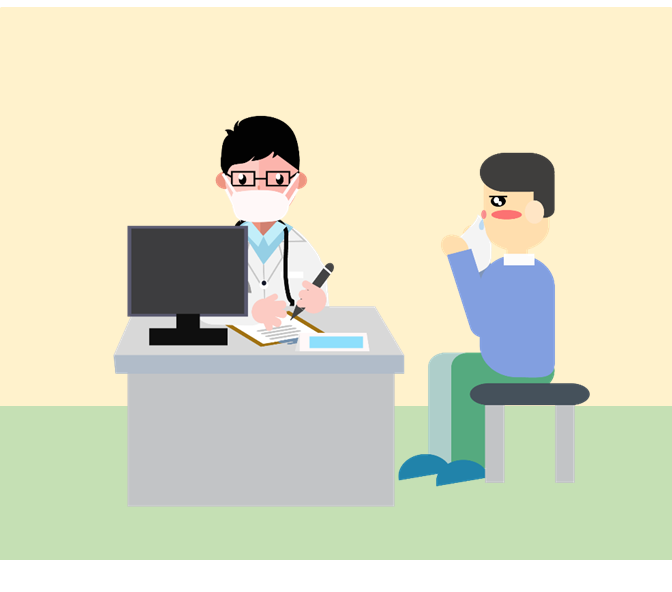 医务室
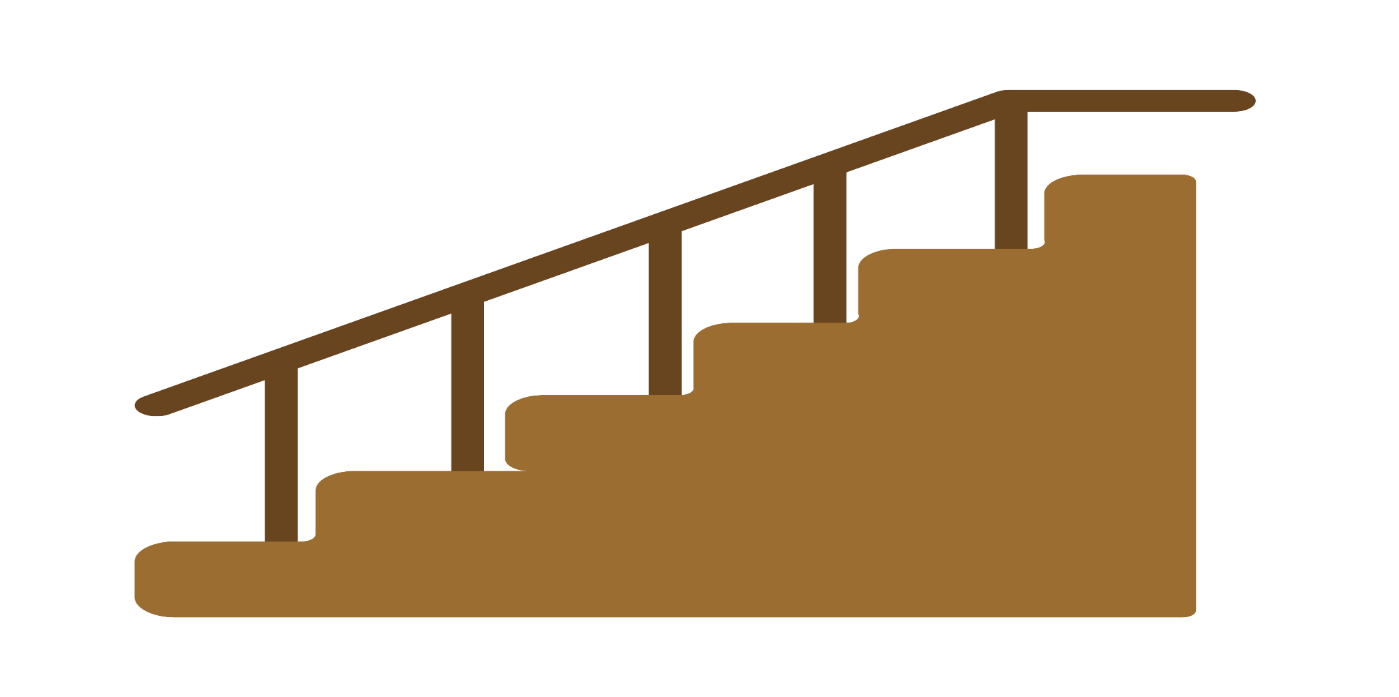 医务室在二层。
计算机室在几层？
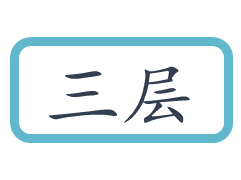 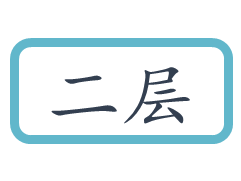 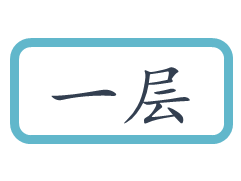 3层
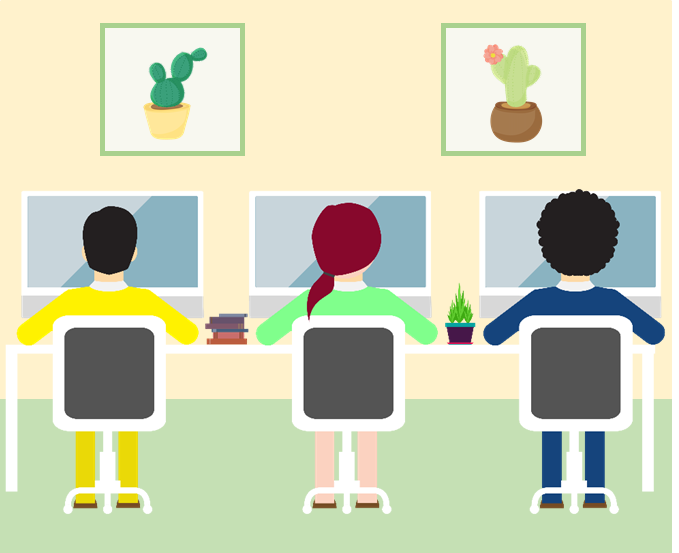 计算机室
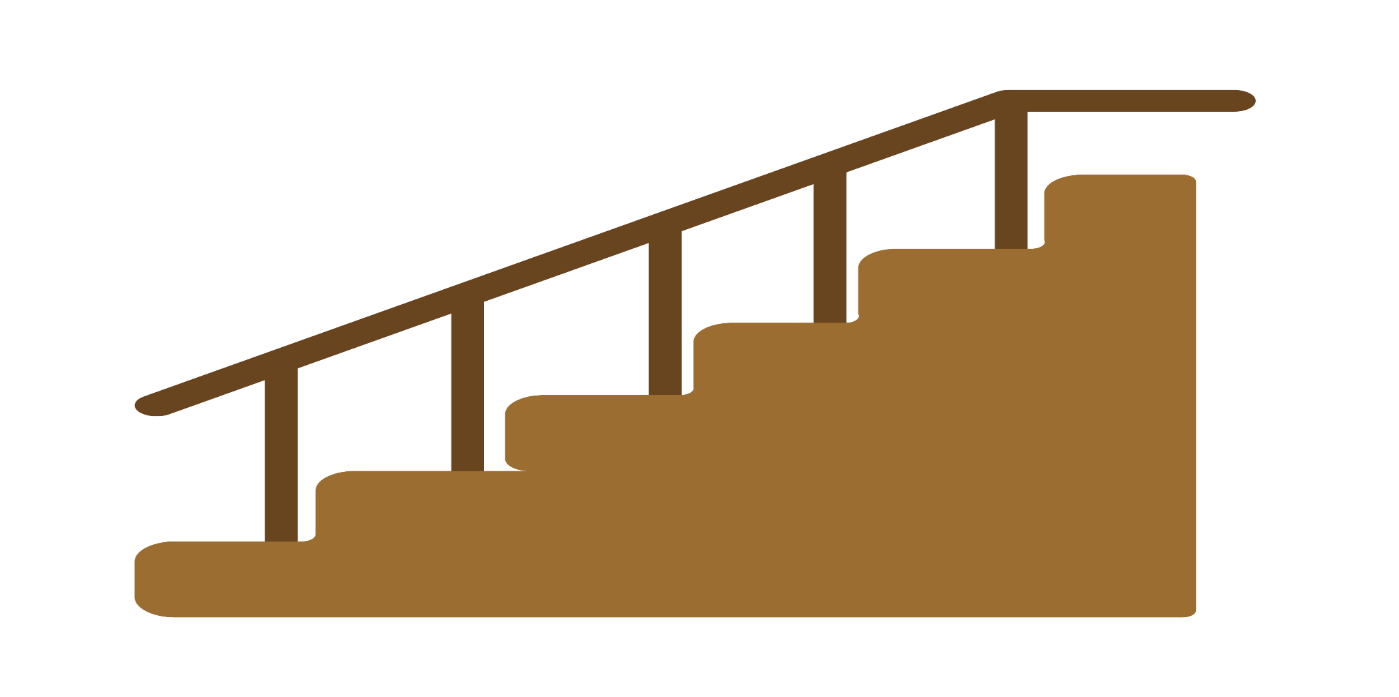 计算机室在三层。
办公室在几层？
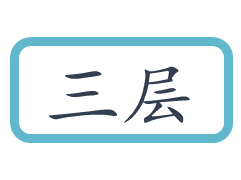 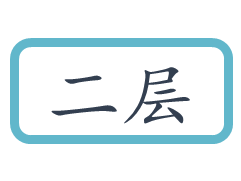 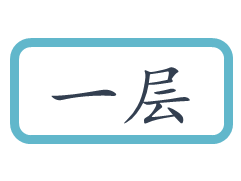 2层
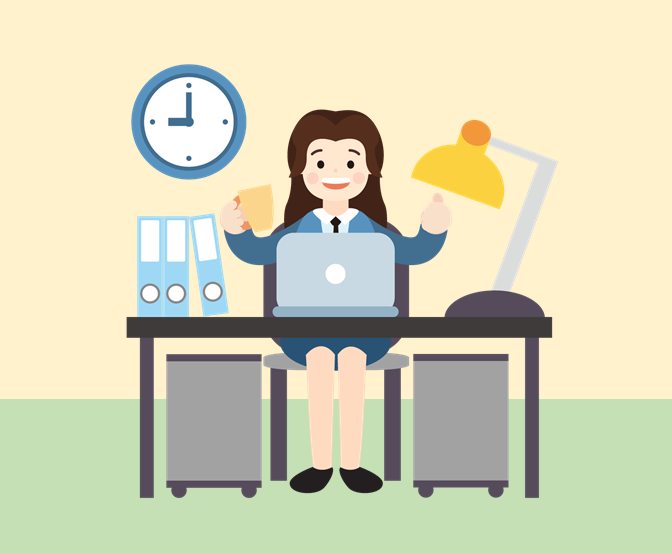 Office
办公室
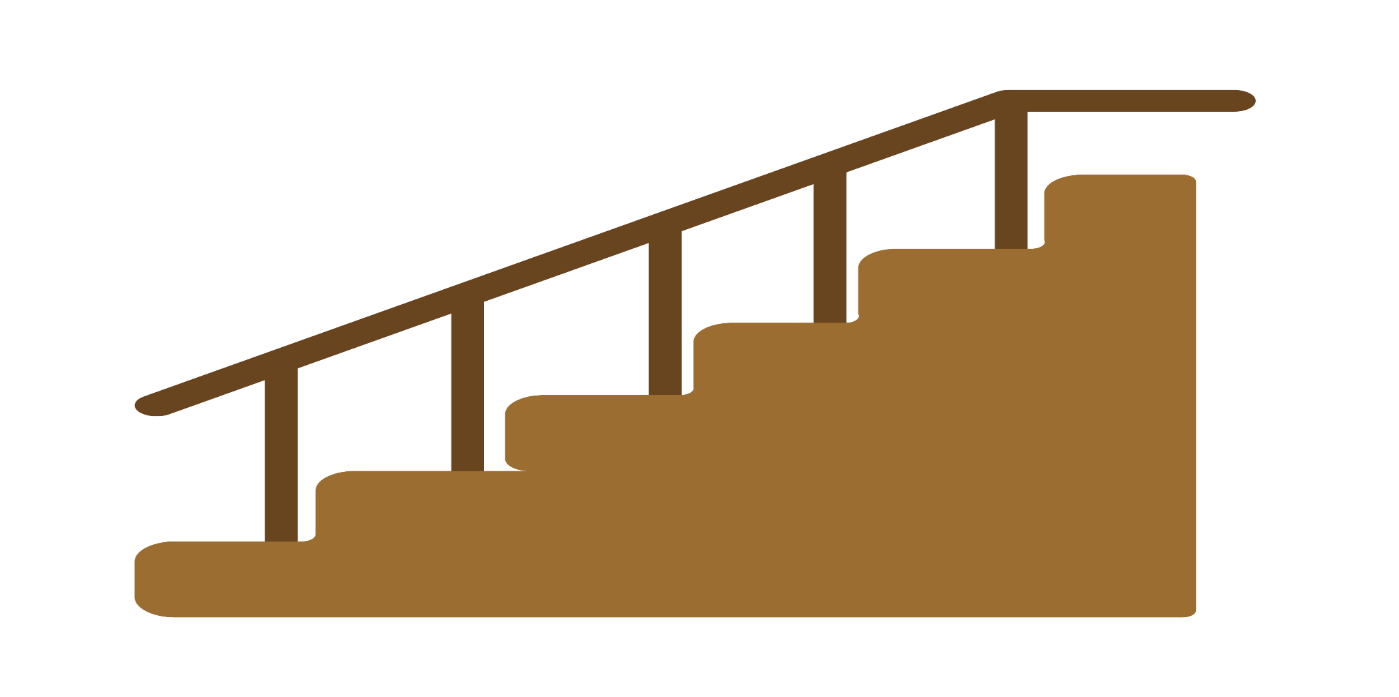 办公室在二层。
会议室在几层？
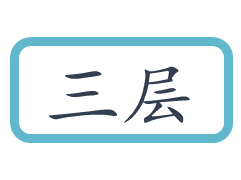 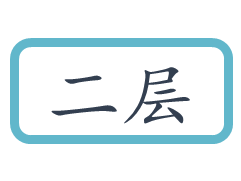 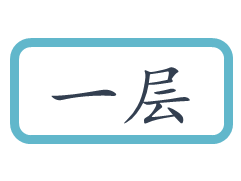 1层
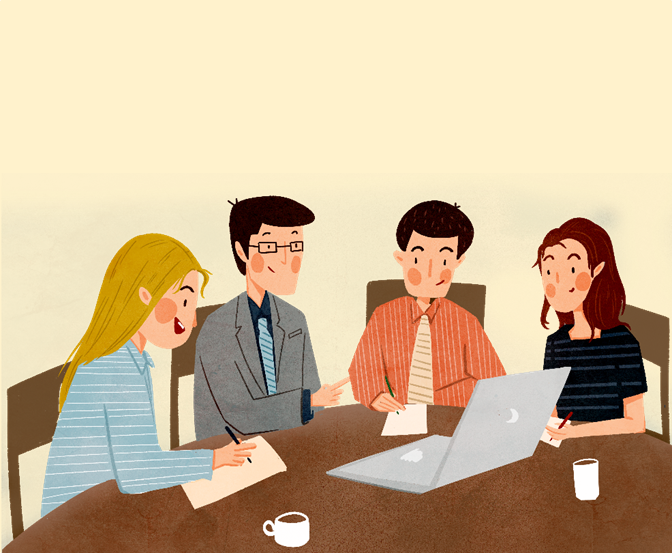 Meeting room
会议室
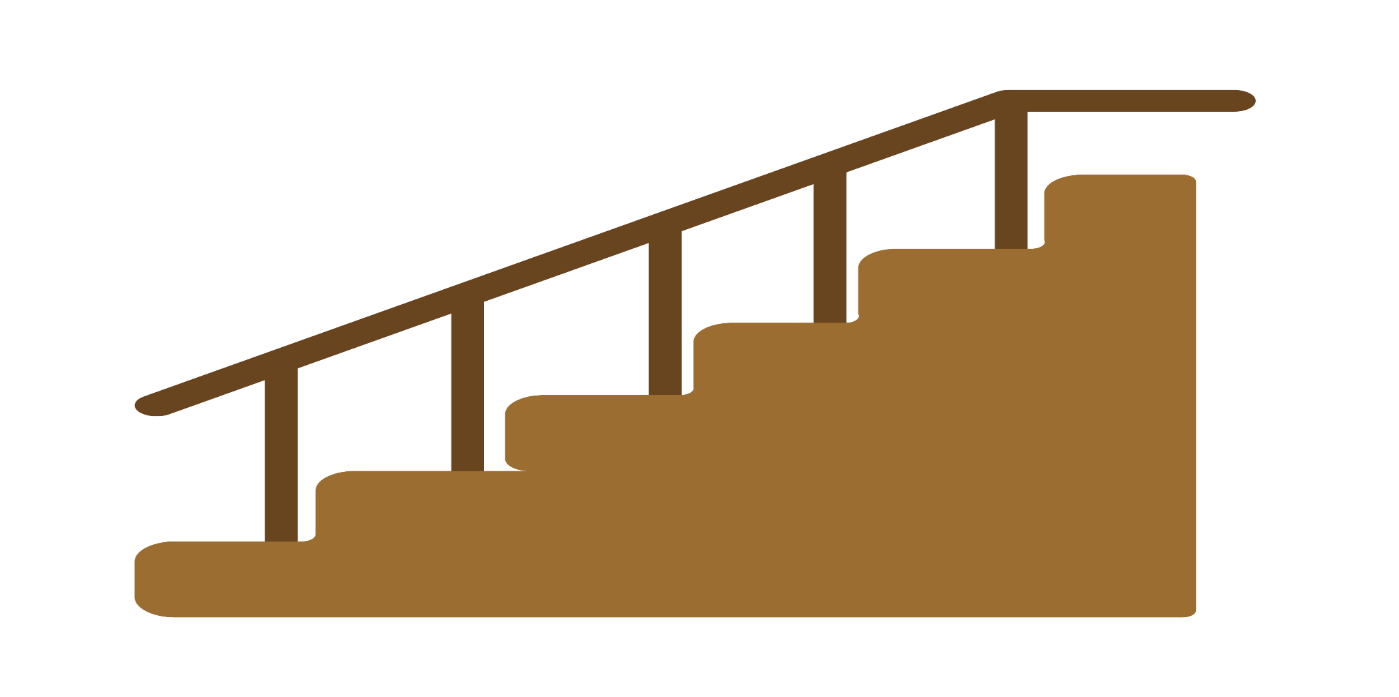 会议室在一层。
美术室在几层？
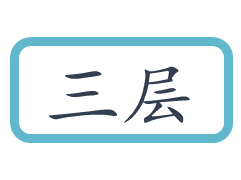 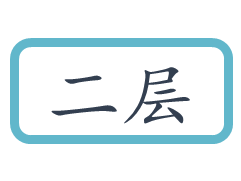 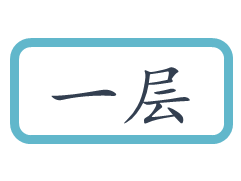 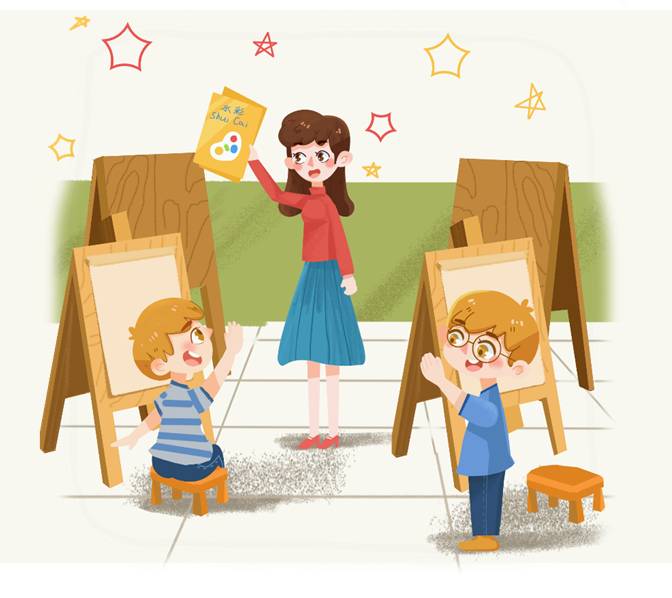 3层
美术室
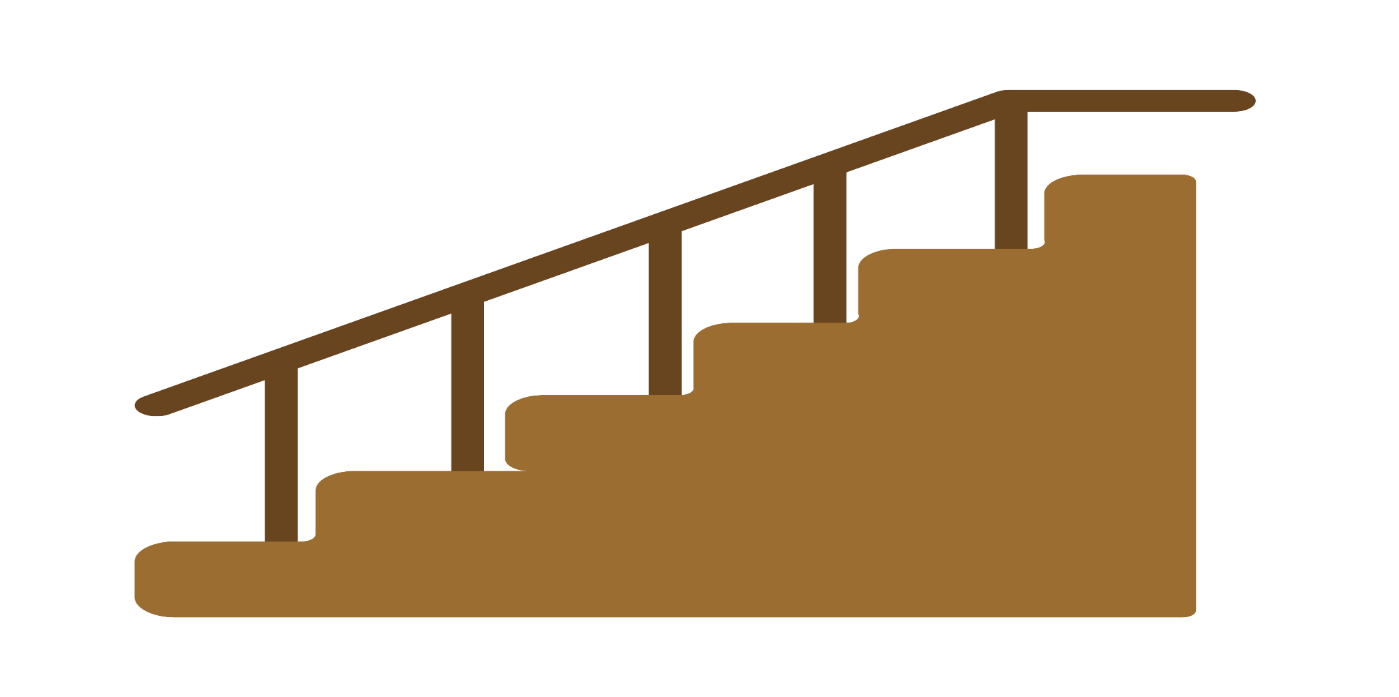 美术室在三层。
校长室在几层？
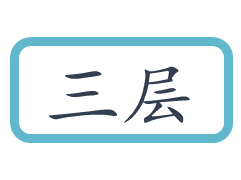 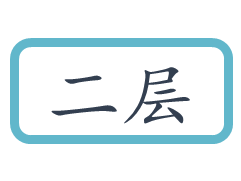 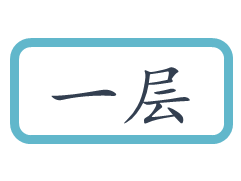 1层
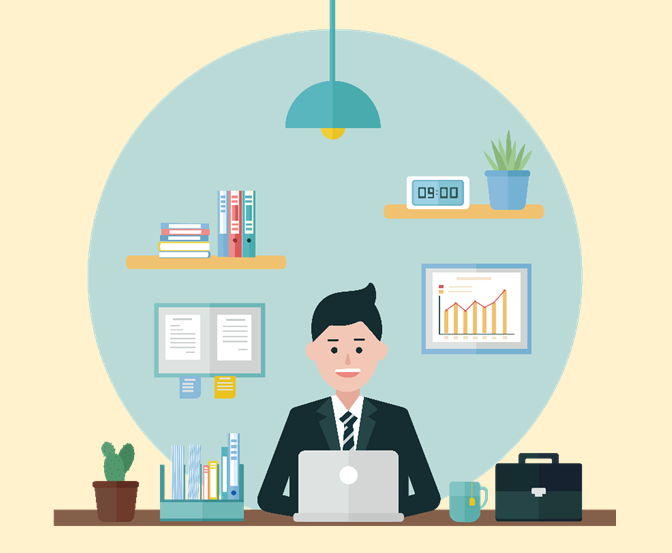 校长室
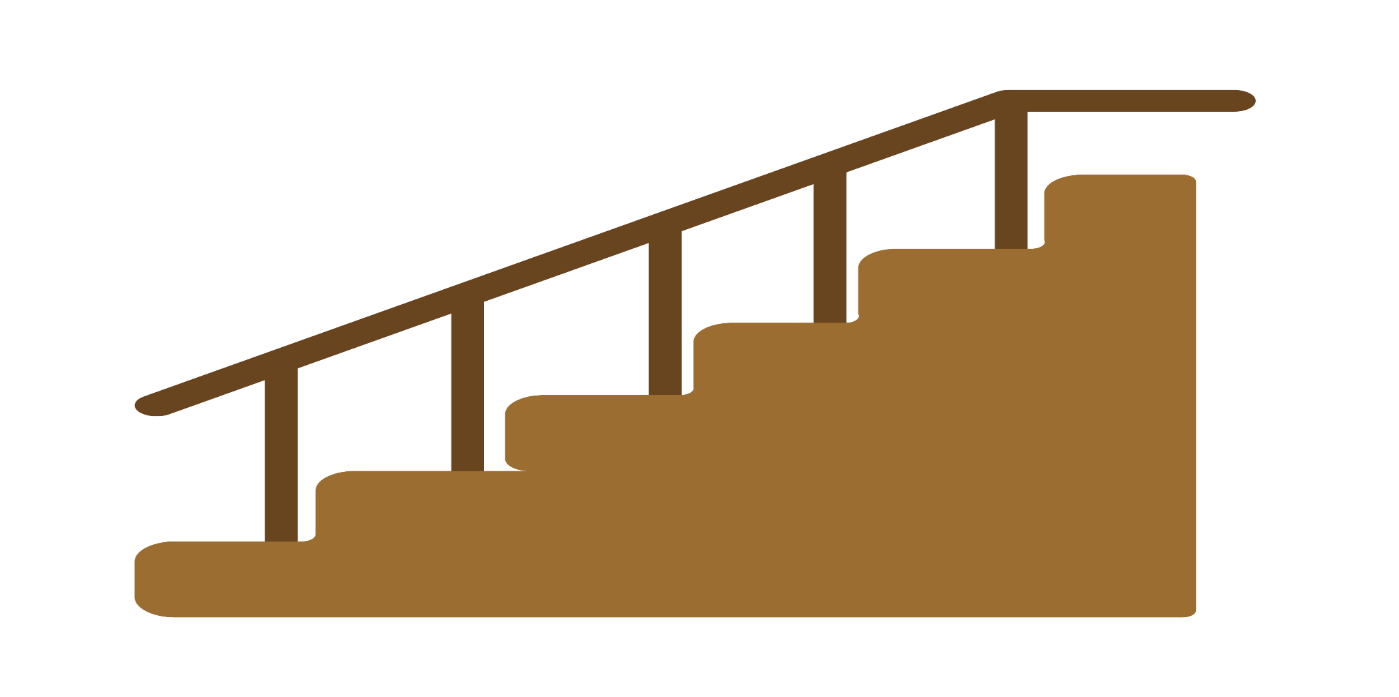 校长室在一层。
点击获取对外汉语教学资源，让你的课堂更精彩！